Popis stavu elektronu v atomu
Atomy a jejich spektra
Atomy a jejich spektra
Atomy a jejich spektra
Výzkum elektromagnetického záření atomů a molekul
Absorpce, emise: UV, VIS, IR
Spektroskopie: hranoly, mřížky, fotodetektory
Druhy spekter: 	čárové – atomy
				pásové – molekuly
				spojitá – zahřátá tělesa
Parametry spekter: 	λ (vlnová délka), 1/λ (vlnočet), υ (frekvence), 
				E (energie fotonů)

	Spektroskopie: každý prvek se vyznačuje jediným charakteristickým čárovým spektrem – analýza.
Atomová spektra vodíku
Vlnové délky v atomových spektrech se řadí do skupin – spektrální série
První objevena v roce 1885 J.J. Balmerem u vodíku ve viditelné oblasti
Rok		Objevitel	1.čára (nm)	Oblast	m	n
1906		Lyman		121,6		UV	1	2
1885		Balmer		656,3		VIS	2	3
1908		Paschen		1875,1		IR	3	4
1922		Brackett		4050,0		IR	4	5
     Pfund		7400,0		IR	5	6

RH=1,096775810·107 m-1
Atomová spektra vodíku
Bohrův model atomu vodíku
1913 Niels Bohr: postuláty stability (spekulativní)
	Atomy se nacházejí ve stacionárních stavech energie, ve kterých neabsorbují ani neemitují záření. Energie odpovídající těmto stavům tvoří diskrétní posloupnost a řídí se kvantovými pravidly. Pro moment hybnosti elektronu na orbitu o poloměru r platí:
		mevr = nħ	h = 2πħ	n = 1,2,3,…
	Atom emituje nebo absorbuje zážení po kvantech při přechodu z jednoho stacionárního stavu do druhého.
			hυ = ħω = Ei - Ef
Bohrův model atomu
Častá interpretace 1. Bohrova postulátu:
de Broglieova vlnová délka částice
přípustné dráhy jsou pouze ty, kde délka kruhové dráhy je celistvým násobkem de Broglieovy vlnové délky elektronu
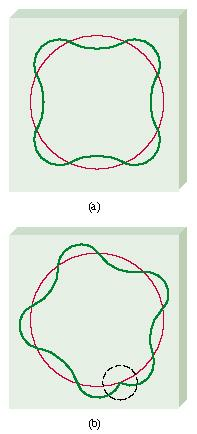 povolená (kvantová) dráha pro n = 4
nepovolená dráha
Bohrův model atomu
Důležitý experiment potvrzující hladinové uspořádání kvantovaných energií v elektronů v atomech: Franckův-Hertzův pokus – 1914 (James Franck, Gustav Hertz, Nobelova cena 1925)
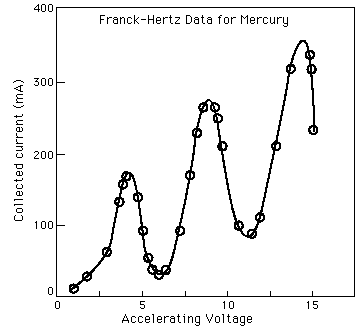 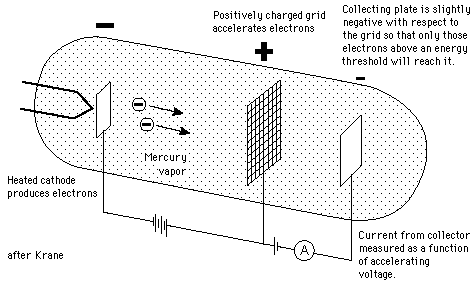 Nedostatky Bohrova modelu atomu
1915 – Sommerfeld: spektrální čáry mají jemnou strukturu: každá čára se skládá z několika velmi blízkých čar. Domníval se, že je to způsobeno tím, že kromě povolených kruhových drah jsou možné i eliptické dráhy s různou excentricitou
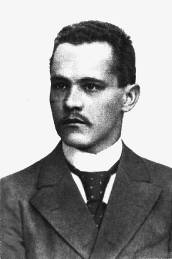 Arnold Sommerfeld (1868-1951)
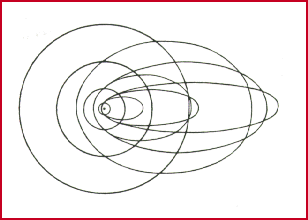 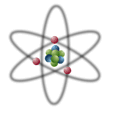 Bohrův model je směsí klasických představ a postulátů, které jsou s klasickými představami ve sporu
Bohrův model nedokáže vysvětlit spektra jiných atomů než H, He+, Li2+, Be3+, B4+, …, takzvaných izoelektronových atomů
Bohrův model nedokáže
 vysvětlit existenci molekuly H2, O2, … 
 zdůvodnit jevy, nastávající v atomech, které jsou ve vnějším elektromagnetickém poli
 vysvětlit různé intenzity spektrálních čar
Stojaté vlny – vlastní kmity na struně
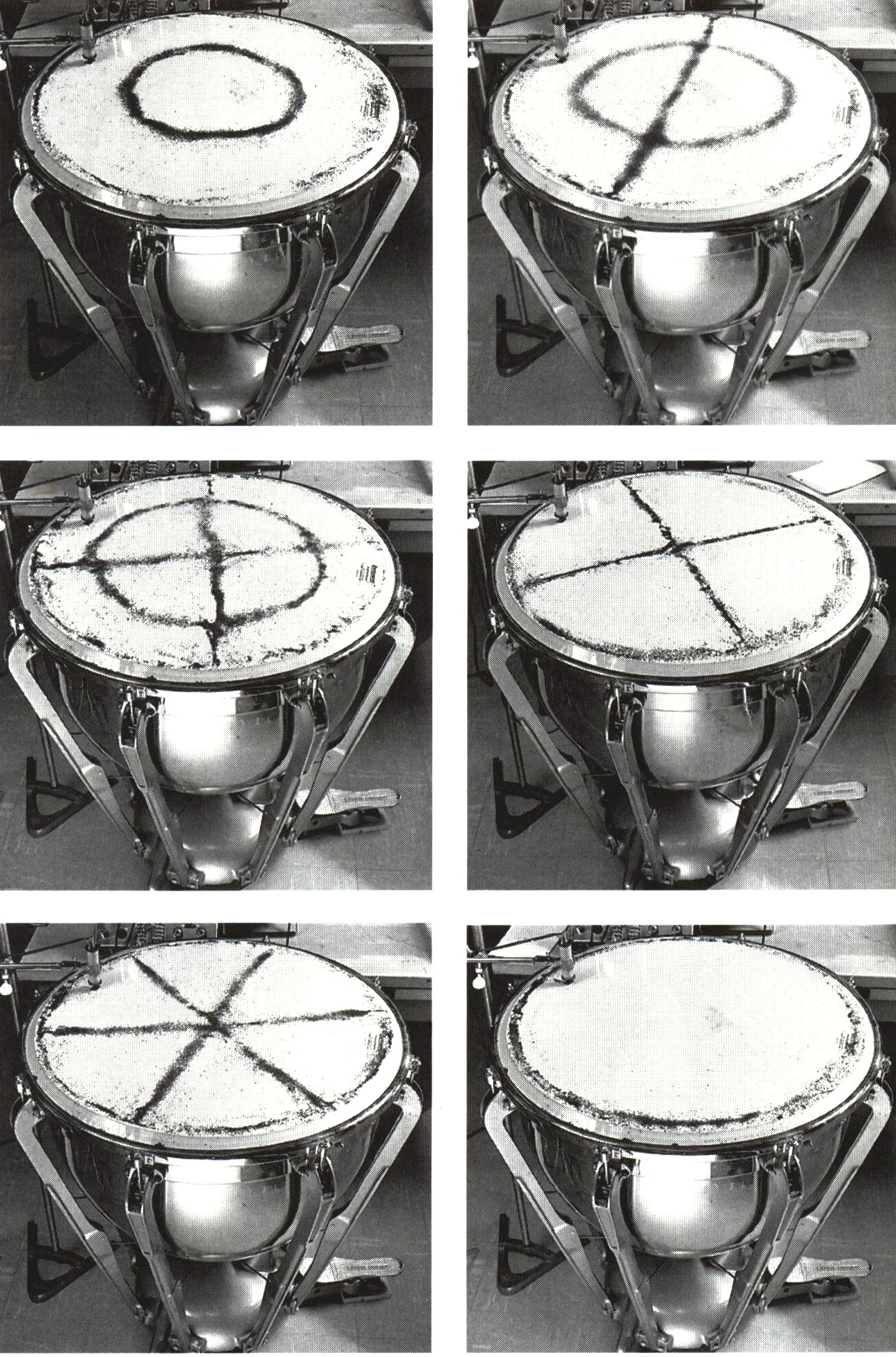 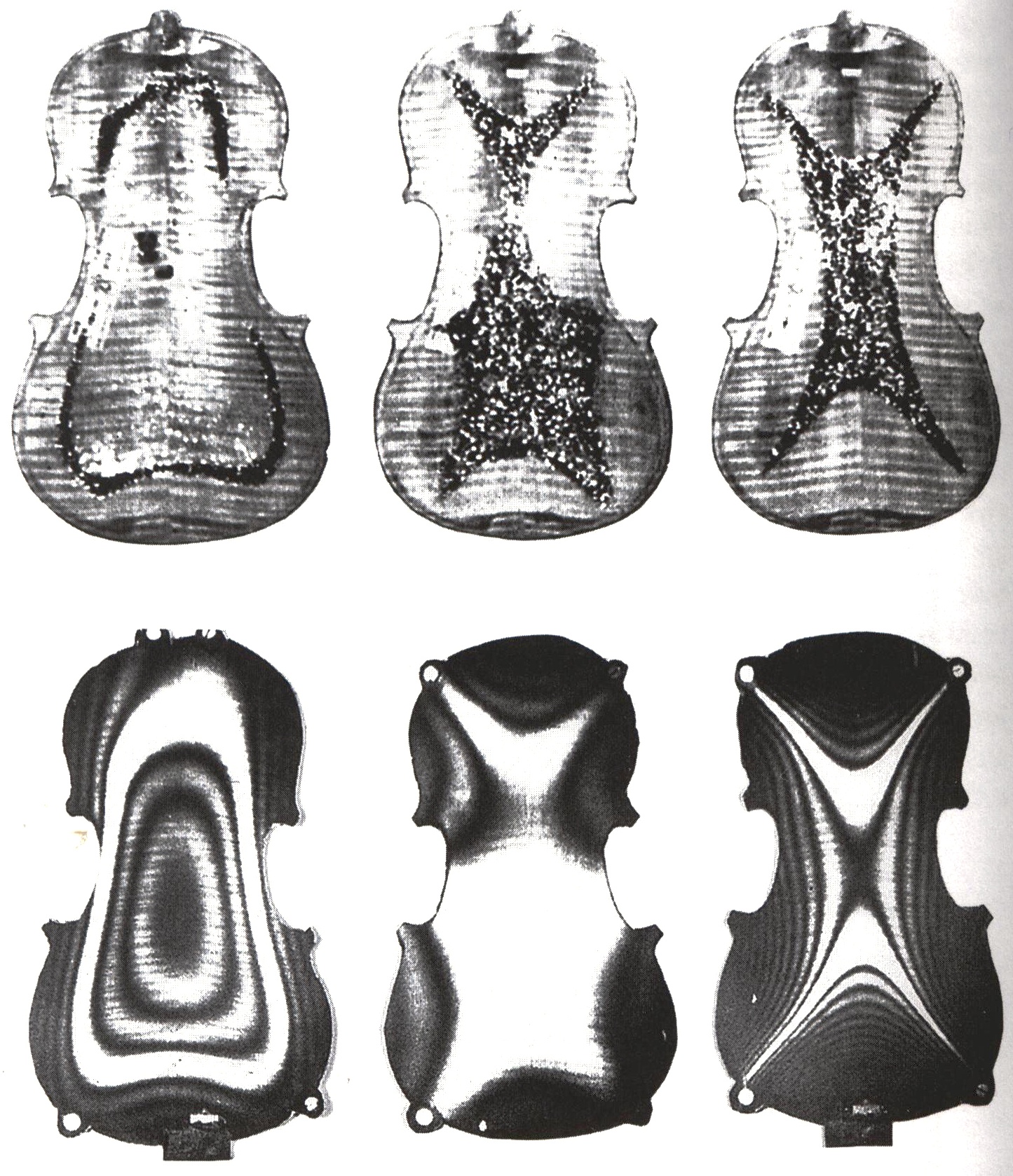 Elektron v jámě nekonečné hloubky vázané stavy
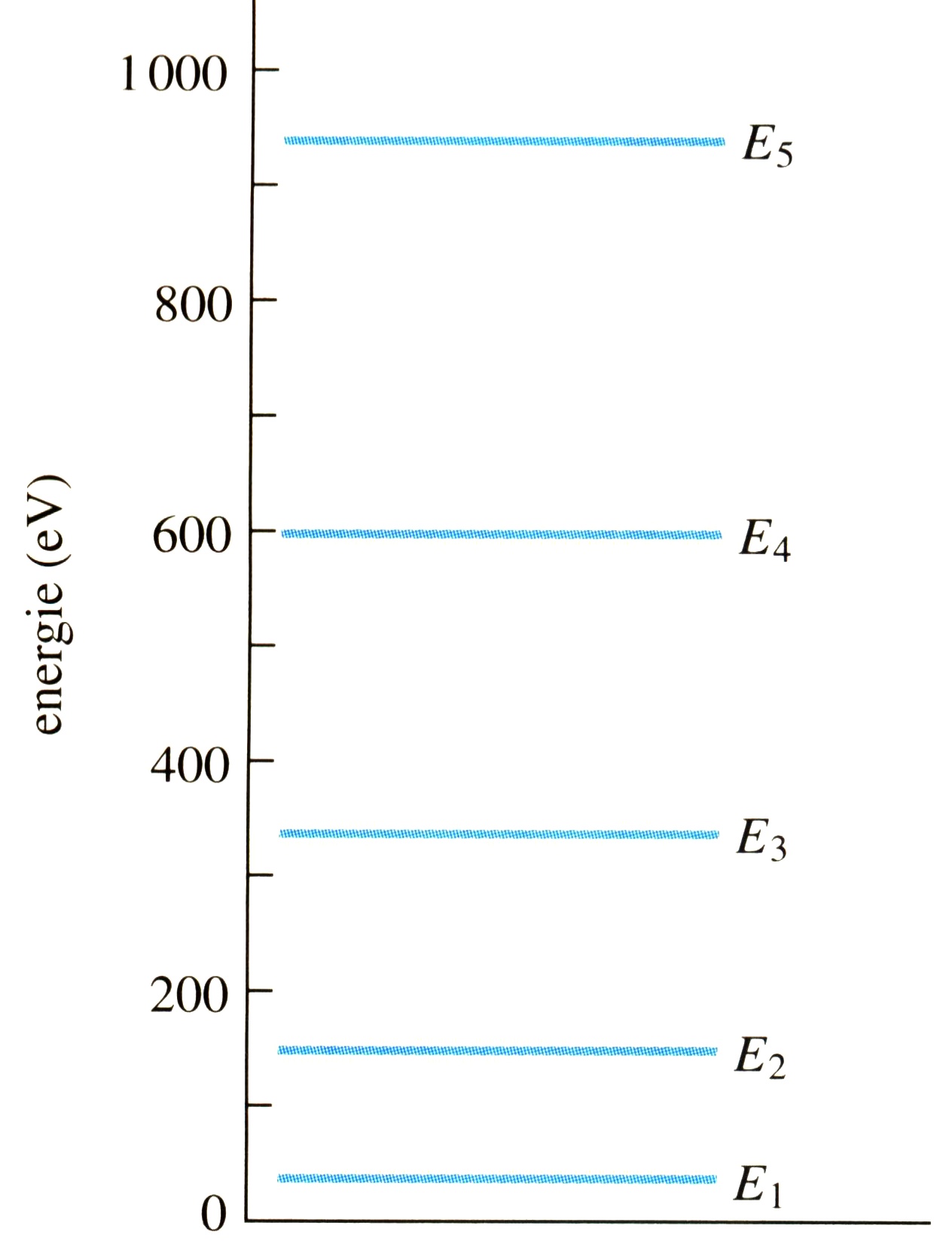 n=5
n=4
n=3
n=2
n=1
Nalezení vlnových funkcíprincip korespondence, energie základního stavu
n=2
n=1
n=3
n=15
Elektron v jámě konečné hloubky
n=1
2,9 eV
n=2
11,2 eV
30 eV
n=3
24,5 eV
24,5 eV
11,2 eV
2,9 eV
Základní představy, ze kterých vznikla kvantová mechanika
částice má vlnové vlastnosti = měla by být popsatelná stejně jako vlnění:
prostorová závislost
periodická časová závislost
funkce musí vyhovovat vlnové rovnici:
po dosazení:
de Broglieova vlnová délka
Schrödingerova rovnice
Kvantově-mechanický popis atomového obalu
Základní pojmy a zákonitosti kvantové mechaniky
Vlnová funkce
postulát: Časový vývoj stavu soustavy dokonale popisuje vlnová funkce
je bez přímého fyzikálního významu, zpravidla je komplexní
n částic:
je řešením časové Schrödingerovy rovnice:
je Hamiltonův operátor (celkové energie)
určuje stav jednoznačně, tj. lze z ní matematickými postupy získat veškeré dostupné informace o soustavě
je hustota pravděpodobnosti výskytu
je pro n = 1 pravděpodobnost toho, že v čase t je částice v objemu dV v místě popsaném průvodičem
normovací podmínka
při stacionárních dějích (silové pole je časově nezávislé), platí:
kde          je řešením tzv. bezčasové Schrödingerovy rovnice:
pro jednu částici má Hamiltonův operátor tvar:
každá vlnová funkce musí mít 4 následující vlastnosti:
jednoznačná
spojitá
konečná
kvadraticky integrabilní
hlavní rozdíly mezi kvantovou a klasickou mechanikou:
kvantová
klasická
určení stavu
vlnovou funkcí
časovou závislostí souřadnic
spojitá pouze u volné částice, jinak diskrétní
energie je
zásadně spojitá
lokalizace
vždy jen pravděpodobnost
přesná lokalizace – existují trajektorie
rozlišitelnost
částice stejných vlastností jsou nerozlišitelné
částice lze vždy rozlišit podle trajektorie
Hodnoty fyzikálních veličin
Každé fyzikální veličině je v kvantové mechanice přiřazen operátor (postulát)
dva operátory jsou postulovány: operátor souřadnice:   
           
a operátor složky hybnosti:
Operátory ostatních fyzikálních veličin se získávají tak, že se do klasického definičního vztahu dosadí postulované operátory. Příklad: operátor celkové energie
Hodnoty, kterých může nabývat fyzikální veličina D reprezentovaná operátorem         jsou charakteristickými hodnotami tohoto operátoru, získané řešeních charakteristické rovnice:
f jsou charakteristické funkce, které slouží k výpočtu pravděpodobnosti příslušné hodnoty v daném stavu, musí být jednoznačné a kvadraticky integrabilní
množina všech charakteristických hodnot se nazývá spektrum veličiny D
Kvantová čísla
Kvantová čísla
Legendrovy polynomy
Laguerovy polynomy
E>0
Kvantová čísla
Hlavní kvantové číslo
Orbitální kvantové číslo
Magnetické kvantové číslo
Orbitální kvantové číslo
l = 0  1  2  3  4  5 6  …              stavy momentu hybnosti 
      s  p  d  f  g  h  i  …
s       p       d        f       g      h
          l=0   l=1    l=2    l=3   l=4   l=5
n=1    1s
n=2    2s     2p
n=3    3s     3p     3d
n=4    4s     4p     4d     4f
n=5    5s     5p     5d     5f     5g
n=6    6s     6p     6d     6f     6g     6h
Symbolické značení stavů
atomu vodíku
Magnetické kvantové číslo
gyromagnetický poměr
prostorové kvantování
Magnetické kvantové číslo
Hustota pravděpodobnosti výskytu elektronu
Hustota pravděpodobnosti výskytu elektronu
1s, m=0
2p, m=±1
2p, m=0
2s, m=0
3s, m=0
3p, m=±1
3p, m=0
3d, m=±2
3d, m=±1
3d, m=0